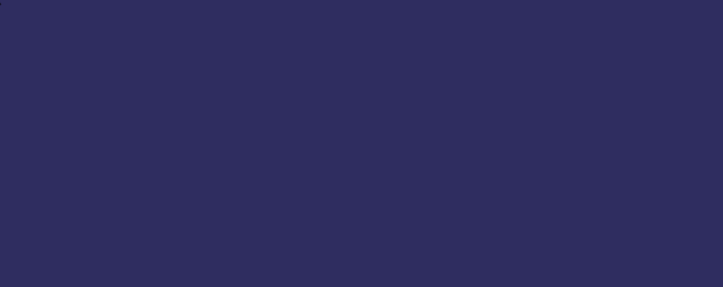 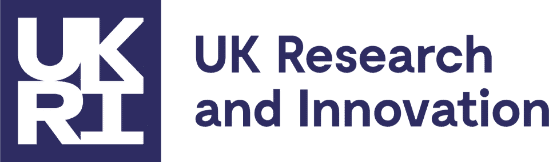 DARE-TELEPORT
Federated Data to Support Team Science
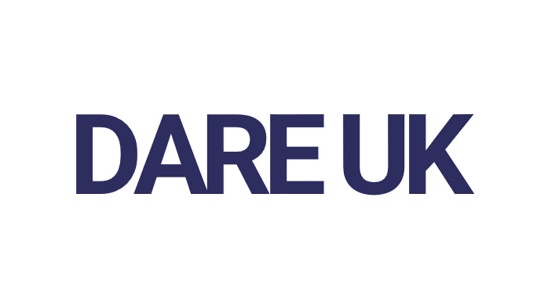 Driver Projects
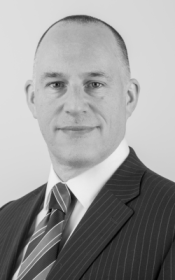 Professor Simon ThompsonDirector SeRP, Swansea
Programmes using UKSeRP today..
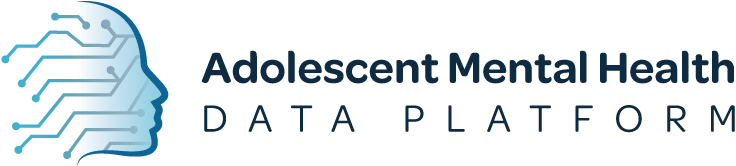 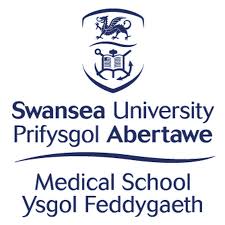 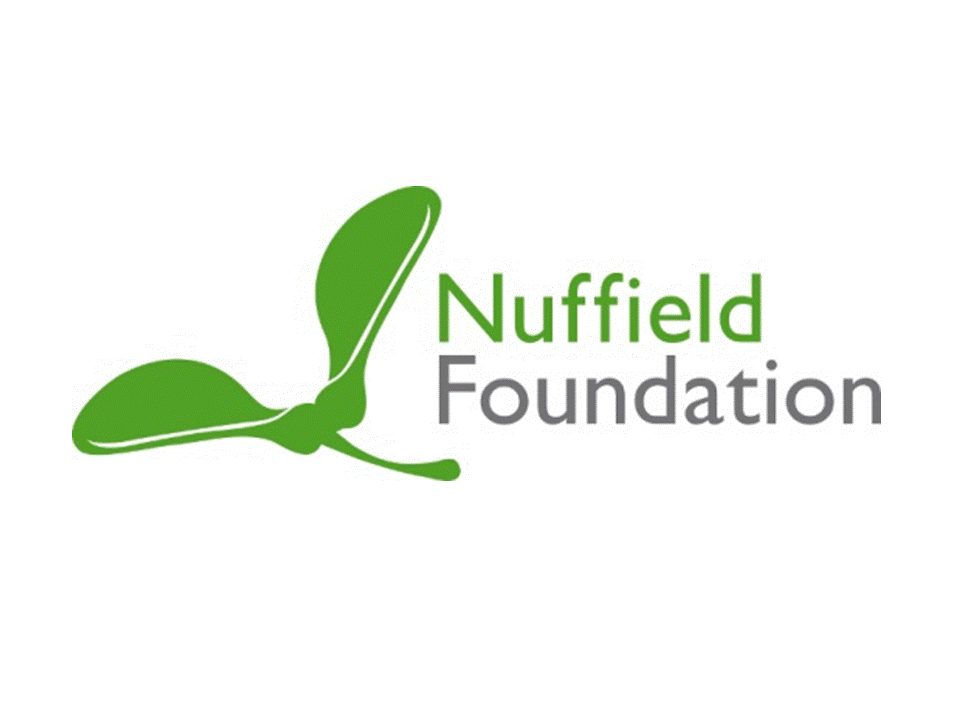 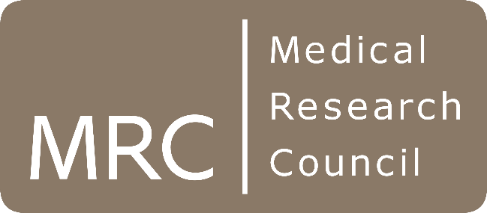 SAIL	- Health related person data / EHR
ADRC	- None Health person level data
DPUK	- 60 dementia cohorts + Imaging + Genomics
ALSPAC	- From birth cohort, deep phynotyped
UK MS Register- UK register of people with MS – EHR & PROMS
ADP 	- Adolescent Mental Health Platform
CLIMB	- Microbial Genomics
ELGH	- East London Genomics and Health Programme
DSB	- Collection of smaller Swansea projects 
WGOV	- Welsh government use for statistical datasets
HWW	- Welsh PROMS
HDRUK London – Collection of health programmes within London
HDRUK Northern Ireland – Health related person data & Linkage
GIS 	– GIS mapping of Health Data
Cambridge – Epidemiological Research involving 3rd party (Huma)
BHF 	- HfpeF NIHR Collaborative Research Programme
BREATHE	 - Respiratory Study
Cardiff University – Building Blocks
UKLLC 	– Linked Longitudinal Cohort Study
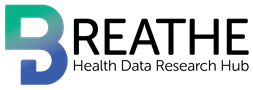 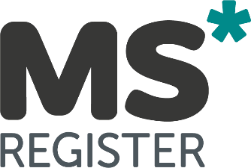 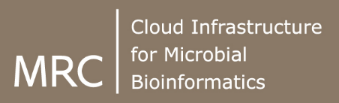 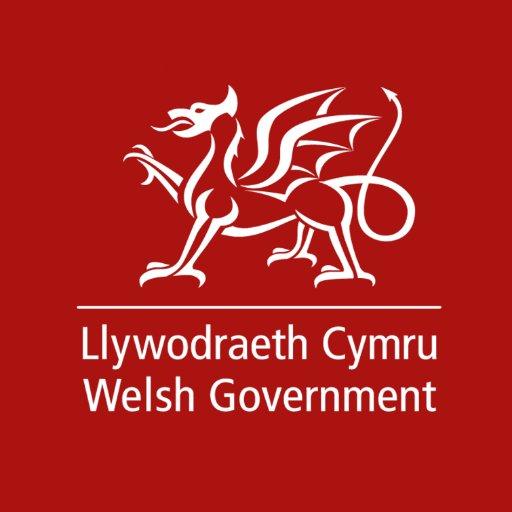 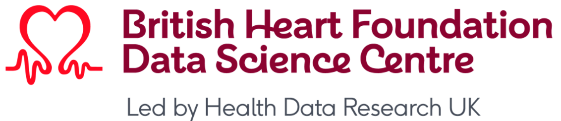 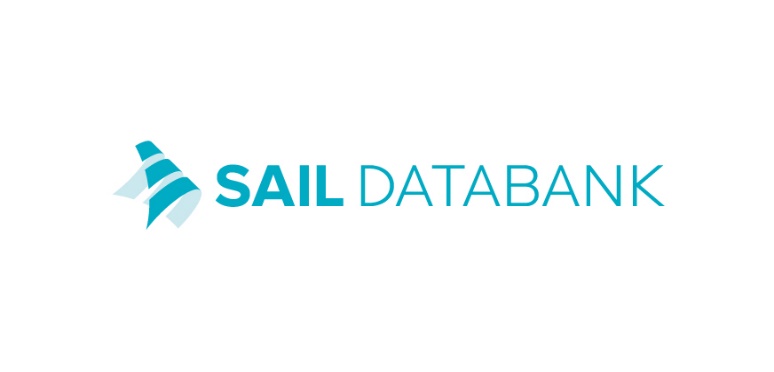 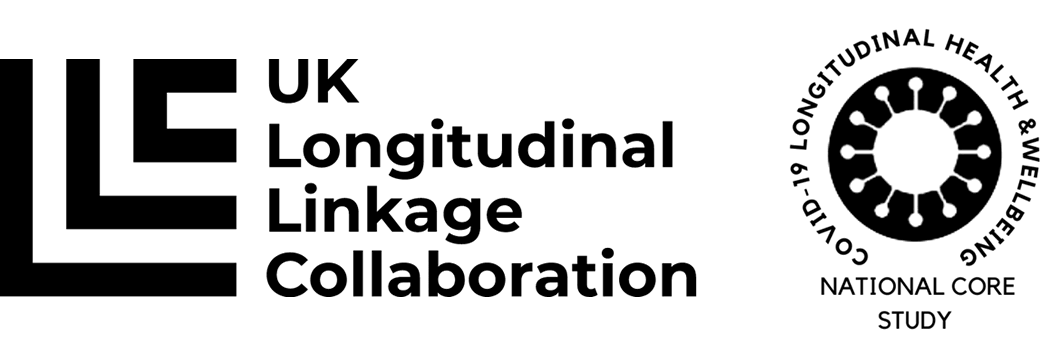 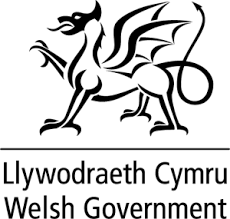 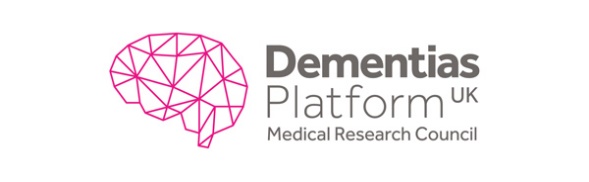 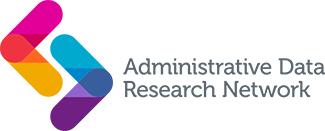 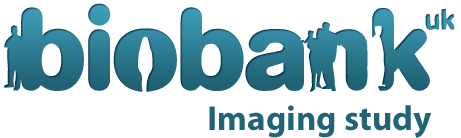 28
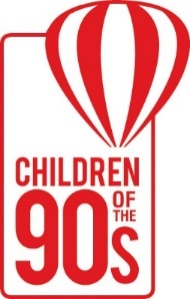 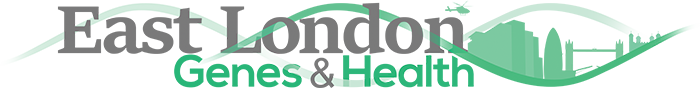 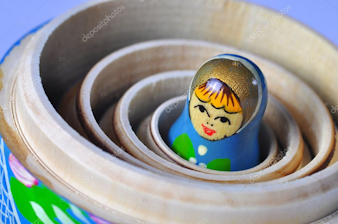 +5.2
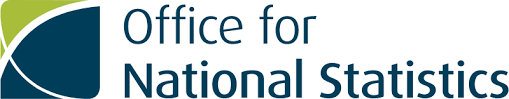 SeRP International Coverage
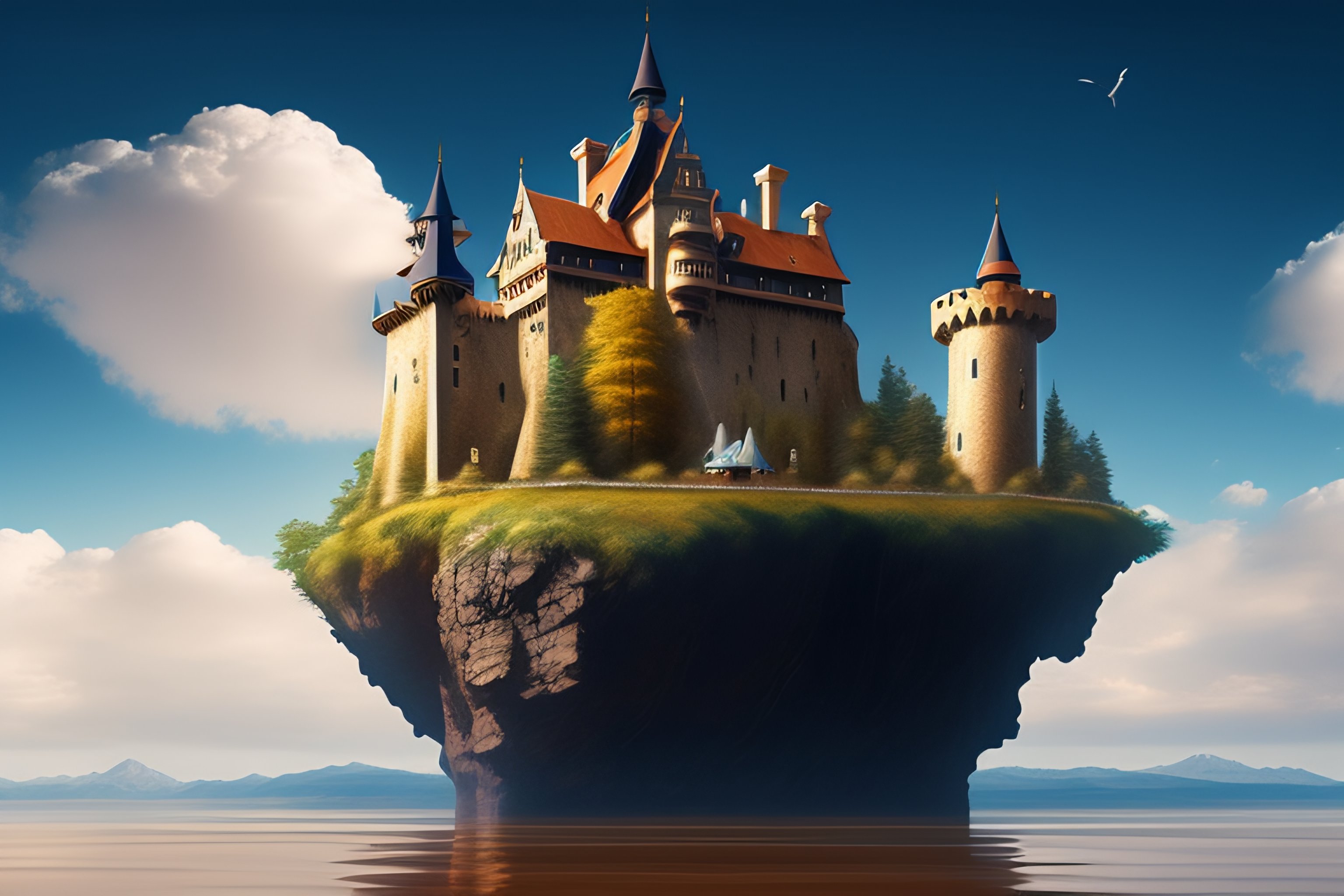 NATIONAL TRE’s of Scotland and Wales
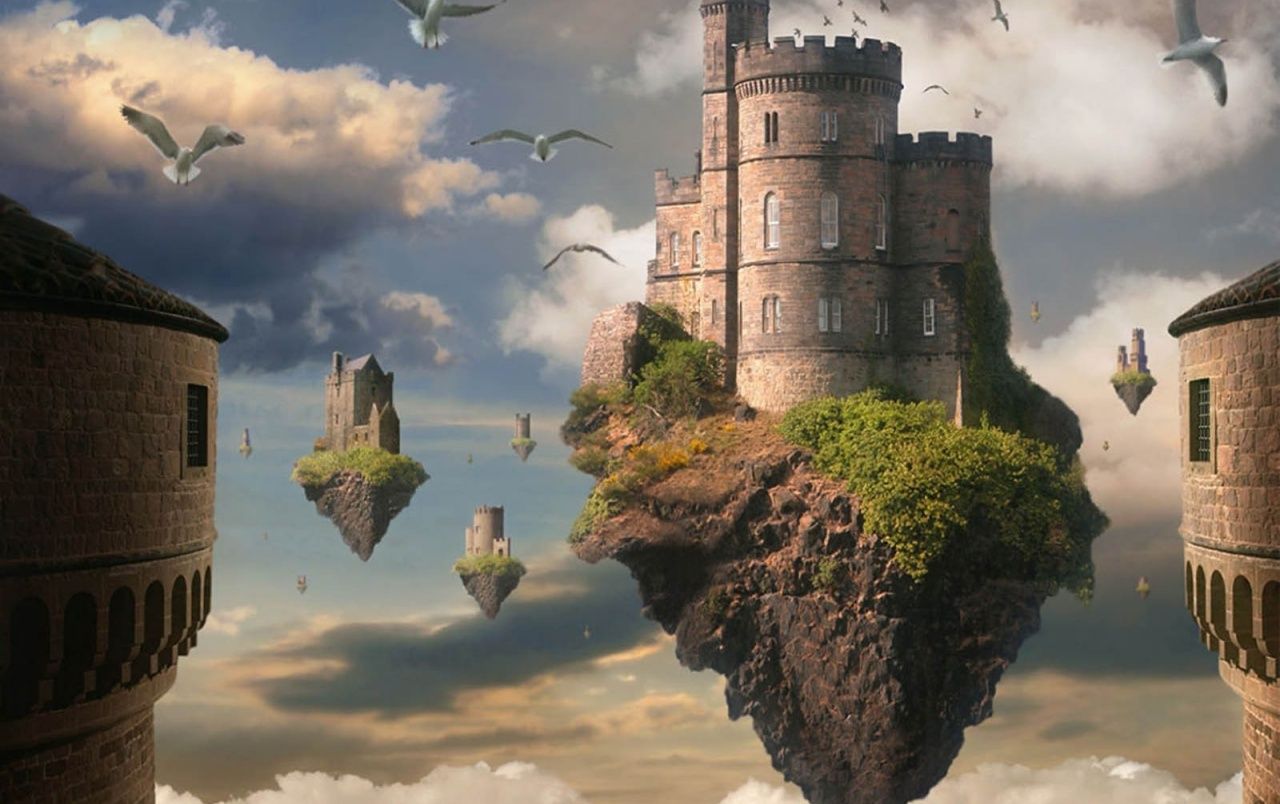 Collaboration between twoEstablished large Traditional TRE’s
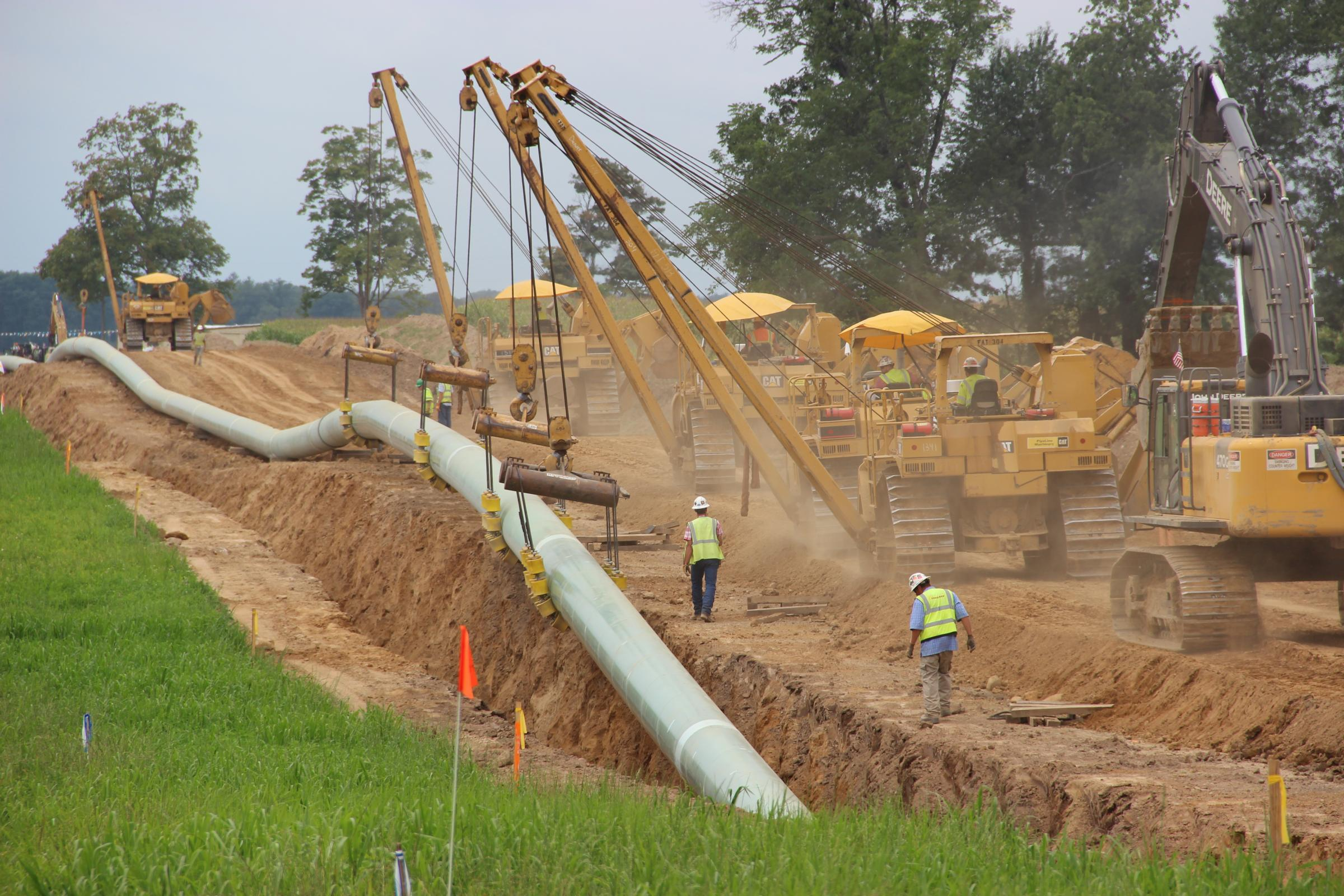 Inter TRE plumbing
To allow data to be visible to each other and enable inter operability
[Speaker Notes: To allow data to be visible to each other and enable inter operability]
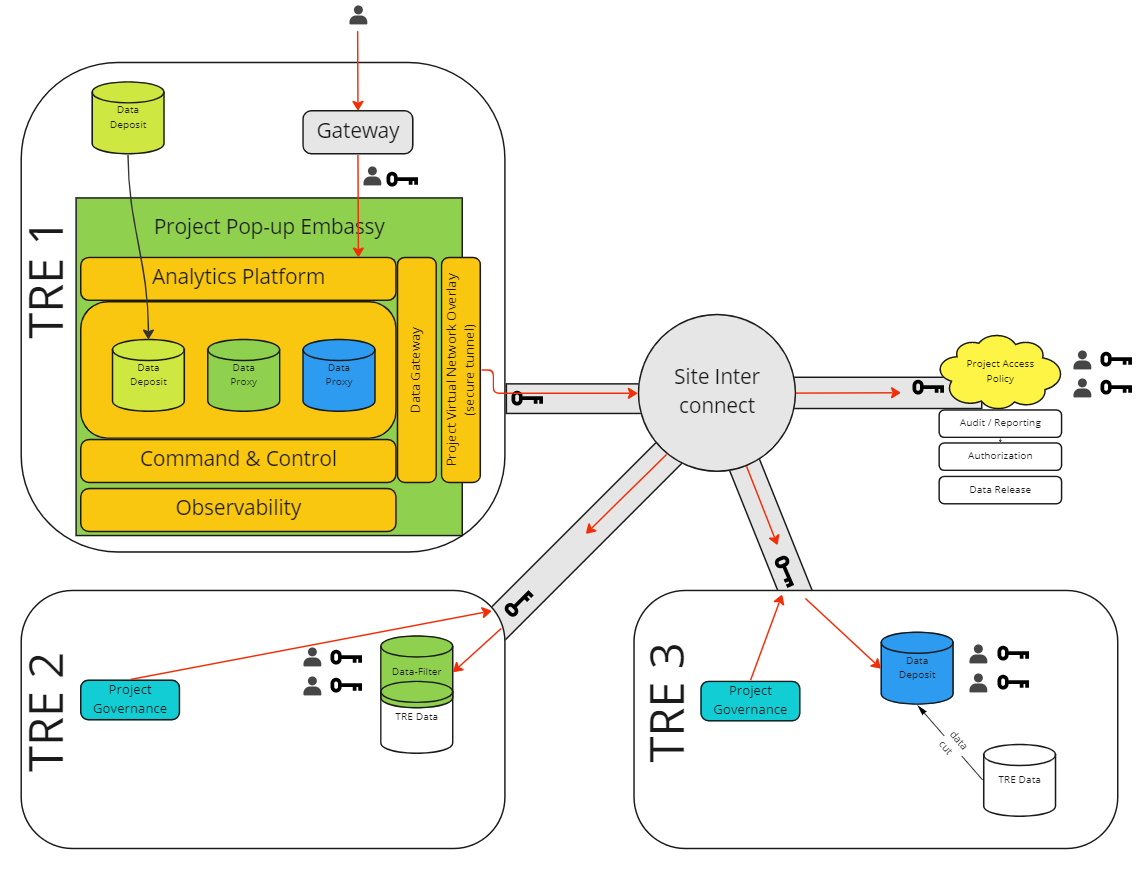 Centralised 

Policy-based Access Control & authorisation
Researcher Passports v0.5
Database Pass-through
Minimise Data Movement
[Speaker Notes: The POP-UP TRE will be interconnected to established TRE’s
Key Outcome – POP-UP in EITHER TRE and Access data from both

Policy based framework will be used to enable permission and access models to be universally applied across the ecosystem.  This will allow the appropriate policys to be issues by each TRE, ensuring they remain in control of what happens to their data.  Change or pull a policy at any point
Analysts does not need to consider –]
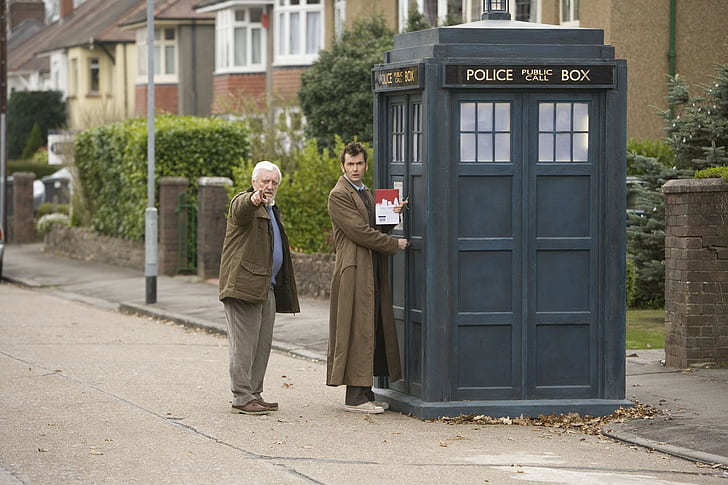 “POP-UP TRE”Ephemeral Project Specific TRE
Socialising the idea of “popping-up” in either national TRE and being able to access the data from either
Consistent capability
Consistent governance
Consistent user experience

Keeping existing TRE approaches(no changes)
Respecting different approaches
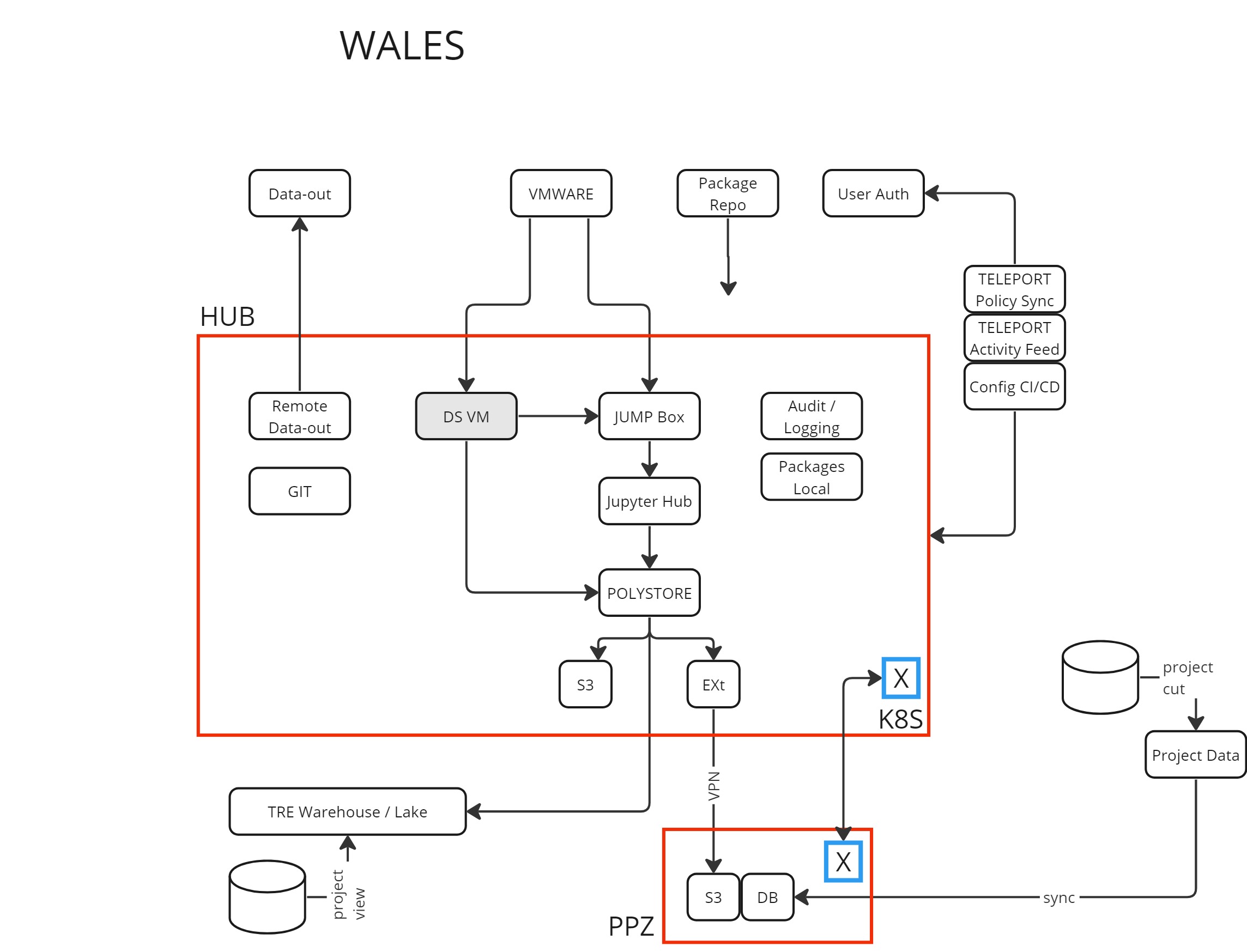 [Speaker Notes: Wales – very database focused, Scotland very producing data extract filesBoth have a similar existing concept – HUB/PPZ this approach aligned to this approachRED – Pop up TREBLUE – Control plane]
Approach  opensource everything+ K8S + Github + CI/CD
[Speaker Notes: Scotland – KVM and OpenstackWales – Vmware and Openstack and Native K8S]
Components coming togetherv0.1 stood up
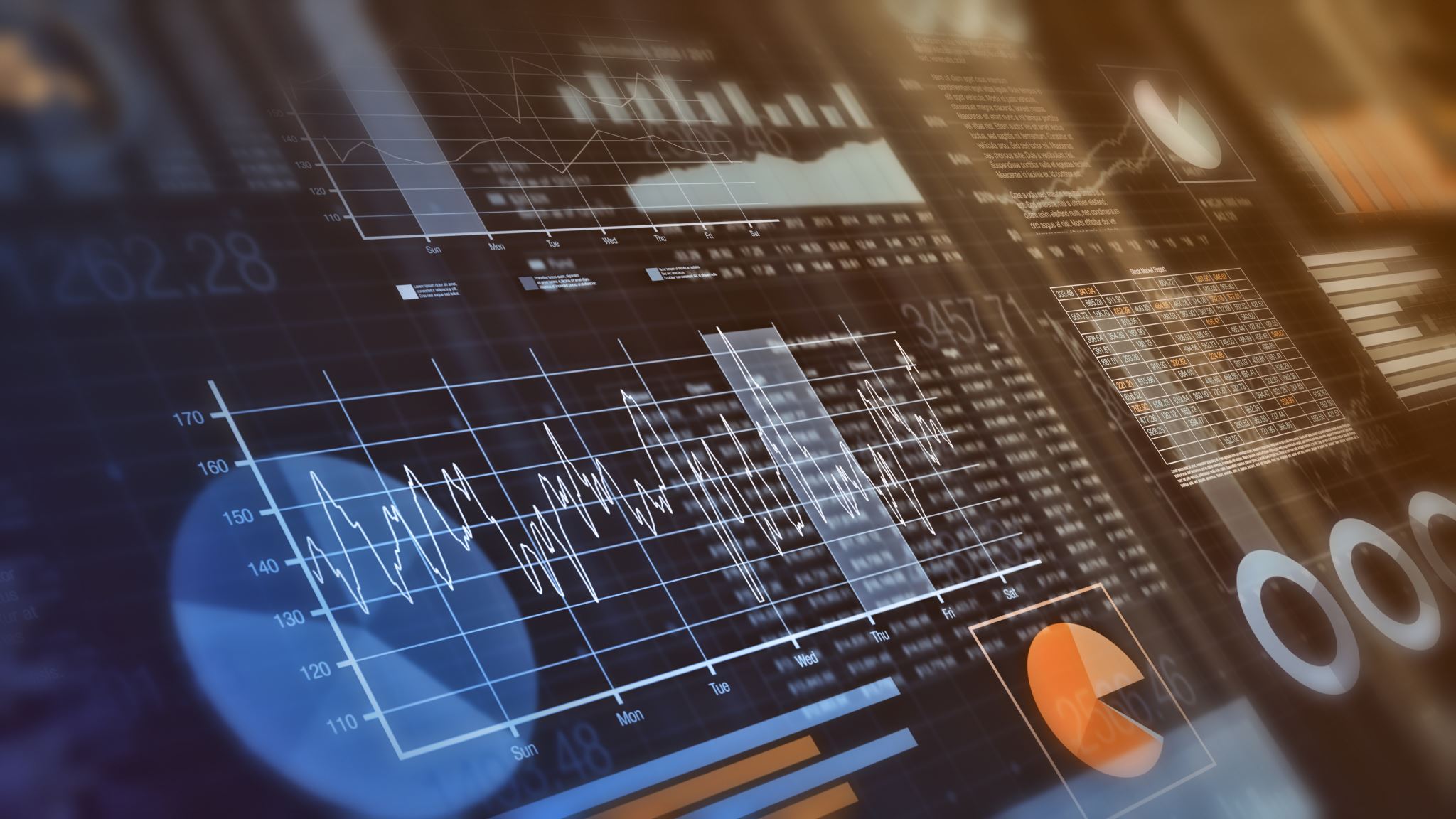 Governance
As a technical development of existing infrastructure, we do not need governance approvals to create the Teleport solution
However, we have engaged with the SAIL IGRP and PHS PBPP panels to gather opinion on the proposed technology – both through documentation and meetings
Vitally important that the data custodians/TRE operators understand that their roles should not be impacted by the technical advancements (same data provisioning, same application and access governance for users)
SAIL/SeRP – EPCC/PHS relationships enable technological developments with an exemplar governance path for data access
Why this approach: no (yet) proven single approach
Same researcher skill sets
Federated Data Access
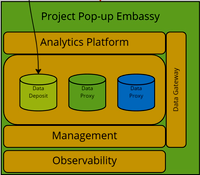 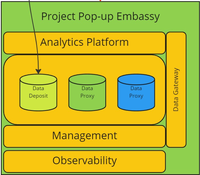 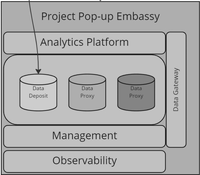 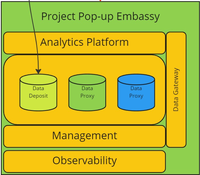 TRE’s
B
C
A
Q
Q
Q
Federated Query Payloads
[Speaker Notes: A
Pop-up TRE would allow NORMAL user access and business as usual in approach to science
Fed Q – work well but need better skills sets to define payloads  
COVID Vacine project – required a pop-up type construct to finish analysis
B
Pop-UP TRE would again allow the business as usual as the research could work up the analysis plans and clean the datasets to align them to their needs
Fed-Q much harder as federated mechanically  but actual two analysis to be worked up
 
C
Pop-UP TRE would allow the data can be combined as required and analysed
Fed-Q Current do not address this currently]
Complementary to other approaches (combine)
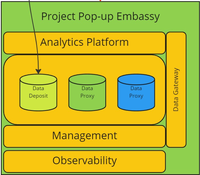 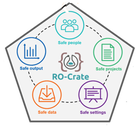 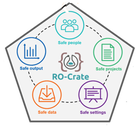 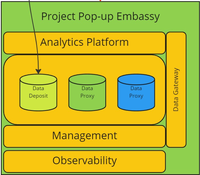 Direct access to synthetic data
Real data accessed through Federated Query “inside” 
  - more governance and protection
As an endpoint for Federated Query
  - provide a combined “community” collection

Between countries Federated Query
In country rich environment to prepare combined data